Gestión Socio Ambiental Central Hidroeléctrica SogamosoFoz do Iguacu, noviembre 2017
Generalidades y Aspectos Técnicos.
Gestión Social y Ambiental desarrollada durante la construcción de la Central – aspectos a resaltar.
Inversión por uso del agua y compensación por pérdida de biodiversidad como estrategia de incorporación de Proyectos en los territorios.
Asociación Internacional de Hidroelectricidad - IHA
Agenda
GENERALIDADES Y ASPECTOS TÉCNICOS
GENERALIDADES
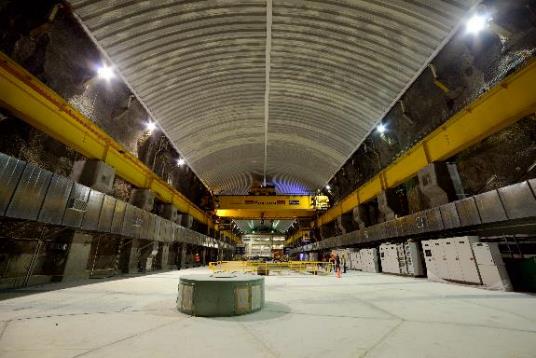 Ubicación: Departamento de Santander - Colombia

Inversión en USD$:
1,4 billones incluidos los costos financieros

Operación comercial:
Diciembre de 2014

Genera 820 MW de energía – año, equivalente al 8% de la energía que Colombia consume en un año
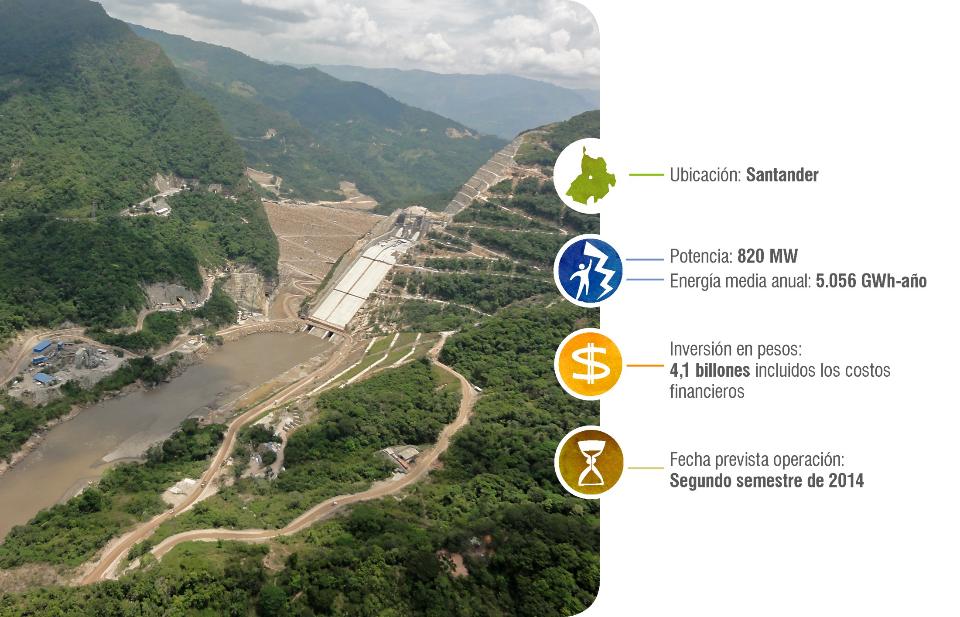 El Proyecto Hidroeléctrico Sogamoso fue registrado como Mecanismos de Desarrollo Limpio, ante el criterio de la Comisión de las Naciones Unidas para el Cambio Climático (UNFCC) y cuenta con un factor de eficiencia de embalse de 12 MW/km2, por tanto: Generamos energía limpia
CARACTERÍSTICAS TÉCNICAS
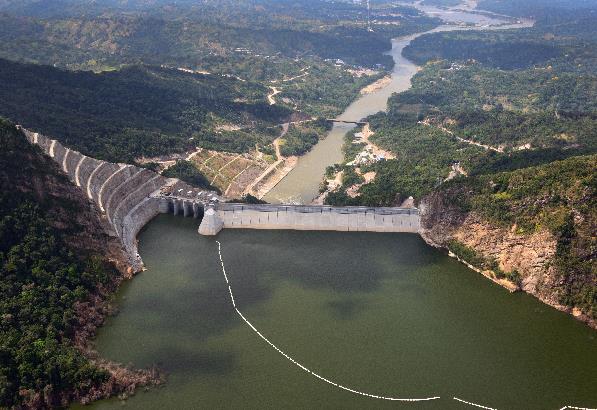 2. GESTIÓN SOCIAL Y AMBIENTAL
CONSTRUCCIÓN DEL PROYECTO SOGAMOSOASPECTOS RELEVANTES
La gestión social y ambiental de la etapa del Proyecto Hidroeléctrico Sogamoso fue un gran reto para ISAGEN, por las dimensiones de la Central y por el propósito de insertarlo de manera sostenible y como oportunidad de desarrollo para la Región y las comunidades del área de influencia, es decir, articular el Proyecto con el Territorio.

Lograrlo, implicó plantear de manera creativa la estrategia  para la gestión ambiental y el relacionamiento con los grupos de interés, en particular, con comunidades y autoridades locales, con el fin de lograr la legitimidad social del Proyecto.
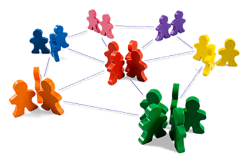 ÁREA DE INFLUENCIA
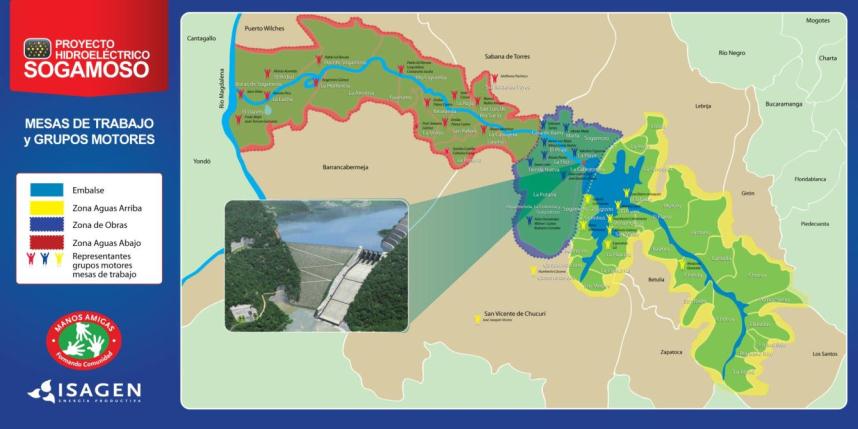 Aguas Arriba
Aguas Abajo
Zona de Obras
COMUNIDADES IDENTIFICADAS
Conformadas por comunidades rurales: Campesinos, pescadores, mineros, agricultores, jornaleros.
Aguas Arriba:

Arraigo por la tierra, débil organización comunitaria. 
Intereses en negociación de tierras, reasentamiento, vías sustitutivas, cambio climático, turismo.
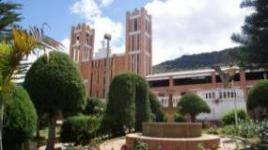 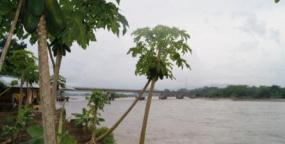 Aguas Abajo:

Arraigo por el río. Experiencias organizativas, pescadores y mineros. Intereses en fortalecimiento organizacional (comercialización, piscicultura, turismo).
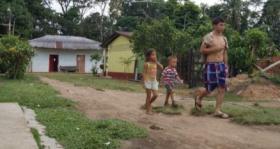 Zona de Obra: 

Híbrido de cultura montaña y río. Economía informal. Asistencialismo. Intereses obras de infraestructura social, empleo y capacitación.
COMUNIDADES IDENTIFICADAS
310 Propietarios de predios
245 Unidades familiares en la zona requerida para el embalse
500 Unidades familiares vecinas al embalse
1474 Personas, población zona de obras
1430 Unidades familiares, zona de aguas abajo, usuarios del río Sogamoso
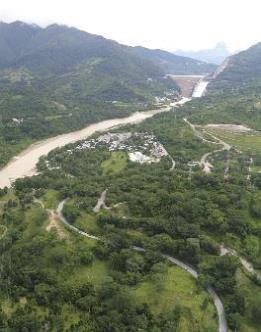 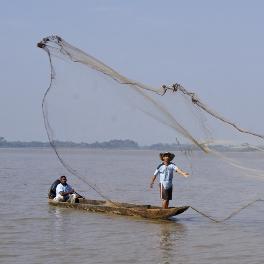 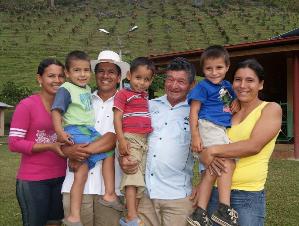 MECANISMOS DE PARTICIPACIÓN Y CONCERTACIÓN CON LAS COMUNIDADES
Reuniones permanentes de información y consulta, con comunidades del área de influencia, entidades e instituciones locales y regionales.
Audiencia Pública – Año 2009.
Talleres de concertación específicas sobre medidas de manejo. 
Atención personal y acuerdos directos con familias afectadas.
Divulgación permanente de información por medios impresos y audiovisuales. Medios ENCOMUNIDAD (Periódico Mural, Radio, TV, Boletín impreso, cartillas, plegables, videos, Cine Encomunidad).
Visitas guiadas al Proyecto.
Protocolo de atención a peticiones, quejas, reclamos y solicitudes PQRS.
Creación de Mesas de Participación:
	Mesas de Trabajo con lideres de las zonas de embalse, obras y aguas abajo.
	Mesa de Pesca con organizaciones de pescadores del río Sogamoso.
	Mesa de Empleo con gobernador del departamento y alcaldes del área de influencia.
	Mesa de Diálogo con alcalde de Betulia y organizaciones sociales de la zona de obras
CRITERIOS DE PARTICIPACIÓN Y CONCERTACIÓN CON LAS COMUNIDADES
Principios de relacionamiento
Trabajar con ética, hacer las cosas bien y de buena fe.
Privilegiar el bien común sobre el particular.
Veracidad y oportunidad en la información.
Respeto por las comunidades.
Apertura y diálogo abierto entre la empresa, comunidad e instituciones. 
No delegar en terceros la relación con las comunidades e instituciones.
Contar con acompañamiento institucional como validadores. 
Cumplimiento de los compromisos.
Construir con visión de futuro compartido con los grupos de interés del territorio: Organizaciones sociales, asociaciones comunitarias, autoridades, instituciones, entidades estratégicas de la región.
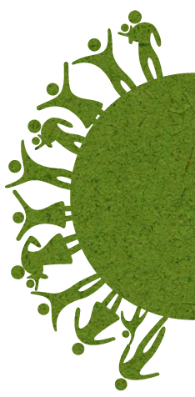 CONSTRUCCIÓN DEL PROYECTO SOGAMOSOASPECTOS RELEVANTES
Como lo hicimos:

Ajustando los programas del Plan de Manejo Ambiental de acuerdo con los impactos de la construcción de las obras y en concertación con los intereses y características de las comunidades del área de influencia. 
Incluyendo mecanismos contractuales con organizaciones sociales, convenios con entidades territoriales y autoridades locales, para la ejecución de algunos programas del PMA.
Alineando los programas del PMA con la gestión para la Sostenibilidad de la Compañía, con el objetivo de dejar a las comunidades en mejores condiciones que las que tenían y lograr oportunidades de desarrollo, con visión de futuro para la región.
Fortaleciendo el Programa de Información y Participación Comunitaria y creando nuevos espacios de participación, como las Mesas de Trabajo, para llegar a acuerdos con las comunidades, generar confianza y construir relaciones de largo plazo.
3. PROGRAMAS MAS RELEVANTES DE LA GESTIÓN SOCIAL Y AMBIENTAL
MANEJO DEL EMPLEO
OBJETIVOS GENERALES:
Propiciar que el empleo generado beneficie prioritariamente a las comunidades del área de influencia local y regional.
Garantizar transparencia y legitimación ante la comunidad, autoridades locales y entes de control.
Evitar el abandono de las actividades productivas tradicionales.
Evitar intermediación y generación de falsas expectativas por el empleo a generar.
MECANISMO CONCERTADO:
Mesa de Empleo: Con Gobernador, alcaldes y Empresa para definir criterios.
Conformación de Comité de Seguimiento: Con Personeros municipales y Juntas de Acción Comunal para velar por cumplimiento de compromisos.
Montaje de Oficina para la Gestión del Empleo, para atender a aspirantes, facilitar entrega de hojas de vida e interactuar con los contratistas. 
Convenio con el SENA, para utilizar plataforma del Servicio Publico de Empleo.
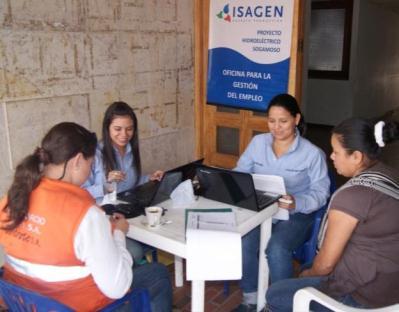 MANEJO DEL EMPLEO
Empleo generado con la construcción del Proyecto:
Se mantuvo en promedio una relación de 60% de la región y 40% foráneo. 
El 85% de la mano de obra Asistencial fue de la región. 
325 Empresas Santandereanas participaron en la construcción de la obra.
Pico máximo alcanzado de trabajadores  7.400 empleos directos.
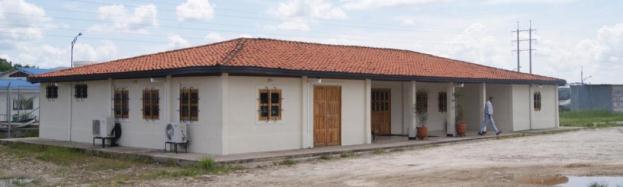 Oficina de Gestión del Empleo – OGE
RESTABLECIMIENTO DE CONDICIONES DE VIDA
DE POBLACIÓN A TRASLADAR
Año 2008:
Actualización de estudios ambientales y elaboración del censo socioeconómico y predial. 
Se identificaron los predios requeridos por el Proyecto y las familias que los habitaban. 
La información fue publicada en Personerías, Alcaldías Municipales y validada con las comunidades.

Año 2010:
Actualización del censo y caracterización de las unidades familiares identificadas. 
Verificación de unidades familiares que no habían sido incluidas inicialmente en el censo y cumplían con los criterios definidos en el Plan de Manejo Ambiental.
Elección voluntaria por parte de cada familia, entre una de las modalidades definidas para la restitución de las condiciones de vida.
Número de familias identificadas
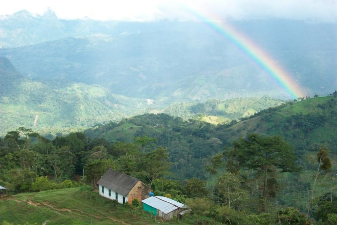 OBJETIVO: TRASLADO EN MEJORES CONDICIONES MODALIDADES DE TRASLADO
Reasentamiento Grupal
Entrega de predio (mínimo 5 ha)
Entrega de vivienda nueva (124 m2)
Establecimiento proyectos productivos agrícolas o pecuarios
Infraestructura social, servicios y vías de acceso
Acompañamiento psicosocial y productivo
Prima de traslado

Reasentamiento Individual
Compra de predio (mínimo 5 ha) en etapa productiva
Mejoramiento de vivienda en caso de requerirse
Fortalecimiento proyecto productivo
Acompañamiento psicosocial y productivo
Prima de traslado
Relocalización en el Mismo Predio
Cuando el predio se afecta menos del 70% y puede continuar su actividad productiva
Restitución de vivienda
Fortalecimiento proyecto productivo
Acompañamiento psicosocial y productivo
Prima de traslado

Negociación Directa
Cuando la familia no está interesada en el reasentamiento
Avalúo y pago de mejoras y predio
Prima de traslado
Día de mes de 2015
RESTABLECIMIENTO DE CONDICIONES DE VIDA DE POBLACIÓN A TRASLADAR
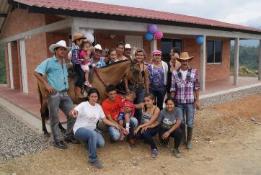 Entrega de predio (mínimo 5 ha)
Entrega de vivienda nueva- 4 tipologías de viviendas (124 m2)
Mejoramiento de vivienda existente – para el caso de reasentamiento individual
Infraestructura social, servicios y vías de acceso
Establecimiento proyectos productivos
Acompañamiento psicosocial y productivo
Prima de traslado
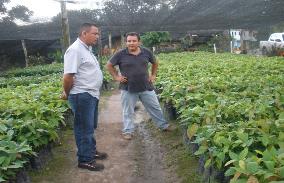 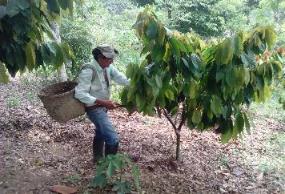 El reasentamiento se dirigió a :
Familias propietarias con predios menores a 20 hectáreas
Familias poseedoras con más de 3 años de residencia en el predio
Familias vivientes con mínimo 5 años de residencia comprobada
*Con base en censo predial y socioeconómico de 2008.
RESTABLECIMIENTO DE LAS CONDICIONES DE VIDA DE LA POBLACIÓN A TRASLADAR
Restablecimiento Vivienda reasentamiento grupal
Restitución de vivienda
100% de las familias trasladadas
92 nuevas viviendas construidas 124 m2 
35 mejoramientos de viviendas para las familias de reasentamiento individual
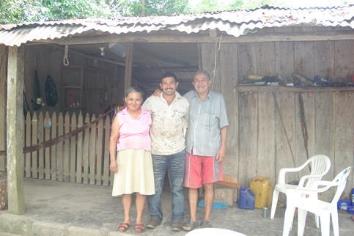 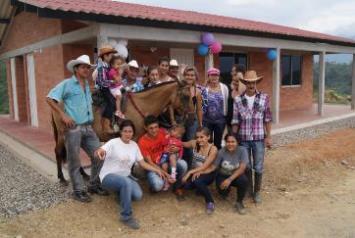 Familias sector 25 de Agosto – Antes y después del Programa Restablecimiento condiciones de vida
RESTABLECIMIENTO DE LAS CONDICIONES DE VIDA DE LA POBLACIÓN A TRASLADAR
Restablecimiento Vivienda reasentamiento grupal
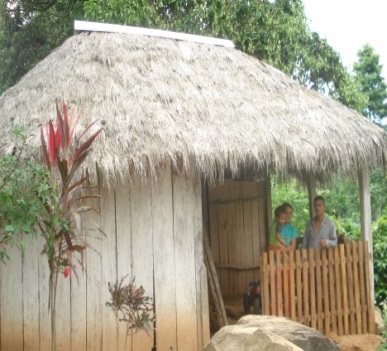 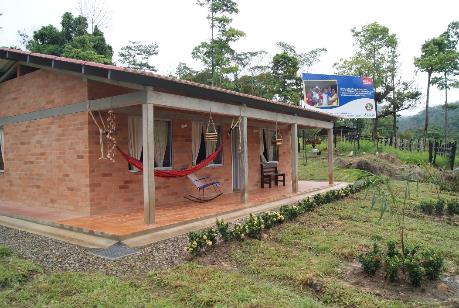 Familias sector El Tablazo – Antes y después del Programa Restablecimiento condiciones de vida
RESTABLECIMIENTO DE LAS CONDICIONES DE VIDA DE LA POBLACIÓN A TRASLADAR
Restablecimiento actividad económica y empleo. Proyectos Productivos – Infraestructura productiva
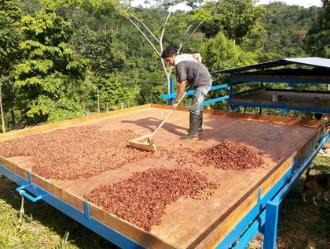 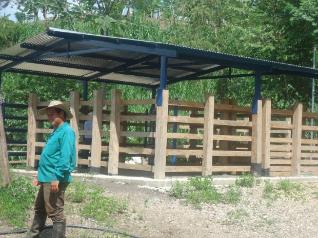 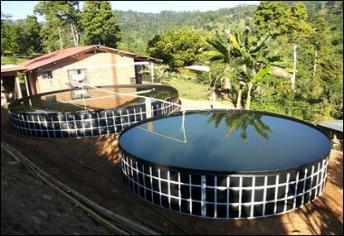 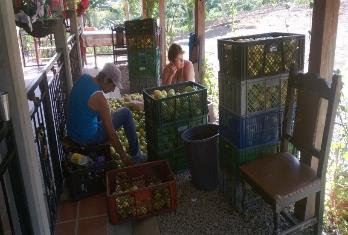 RESTABLECIMIENTO DE LAS CONDICIONES DE VIDA DE LA POBLACIÓN A TRASLADAR
Restablecimiento actividad económica y empleo. Proyectos Productivos – Especies menores
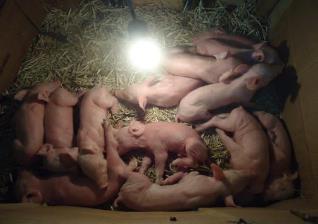 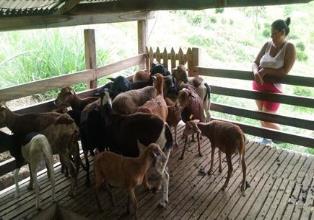 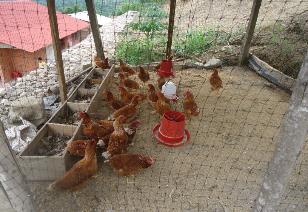 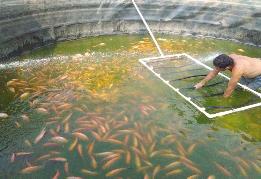 RESTABLECIMIENTO DE LAS CONDICIONES DE VIDA DE LA POBLACIÓN A TRASLADAR
Restablecimiento actividad económica y empleo. Proyectos Productivos – Ingresos principales
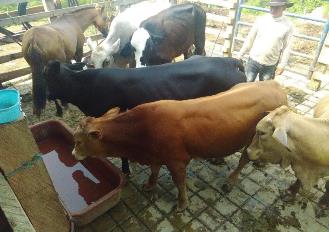 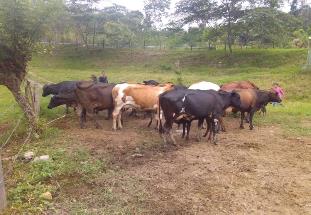 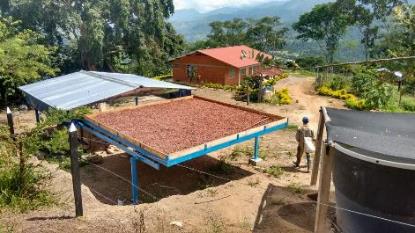 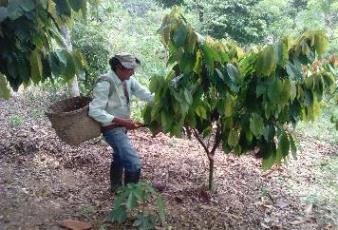 RESTABLECIMIENTO DE CONDICIONES DE VIDA DE POBLACIÓN A TRASLADAR
Restitución de Escuelas
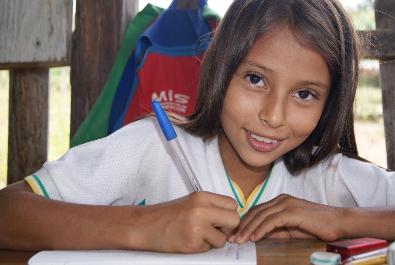 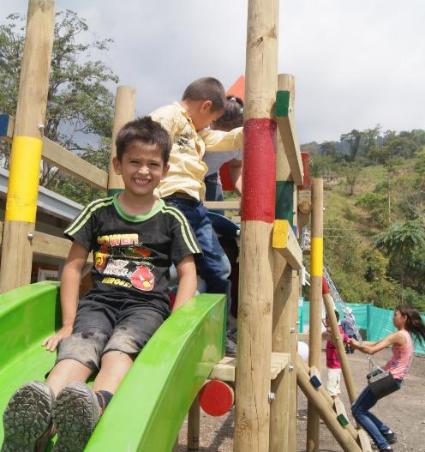 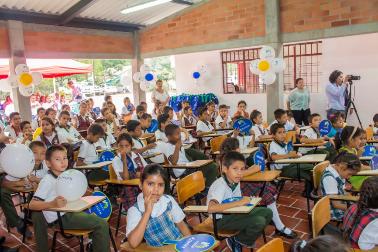 RESTABLECIMIENTO DE CONDICIONES DE VIDA DE POBLACIÓN A TRASLADAR
Restitución de Escuelas
Construcción de 5 escuelas nuevas y mejoramiento de 4 más
Solución acordada con la comunidad, administración municipal y aprobada por la ANLA
Escuela a restituir
1.
25 de Agosto - municipio de Betulia
Construcción escuela nueva Totumos -municipio San Vicente de Chucurí (lugar donde se trasladaron las familias que habitaban en el 25 de agosto)
Mejoramiento de las escuelas de los sectores Golondrina y La Flor - municipio de Betulia (unidades sanitarias y saneamiento básico)
2.
La Leal -municipio de Betulia
Construcción escuela nueva La Coloreña - municipio de Betulia.
3.
El Ramo – municipio de Betulia
Construcción escuela nueva El Ramo - municipio de Betulia (predio La Fe)
4.
La Estrella - municipio de Betulia
Construcción escuela nueva La Estrella - municipio de Betulia
5.
Linderos - municipio de Girón
Mejoramiento escuela Martha - municipio de Girón
6.
El Tablazo -municipio de Girón
Construcción escuela nueva La Cabaña y mejoramiento de la Escuela antigua de La Cabaña - municipio de Girón
RESTABLECIMIENTO DE LAS CONDICIONES DE VIDA DE LA POBLACIÓN A TRASLADAR
Restitución de Escuelas y sedes comunales
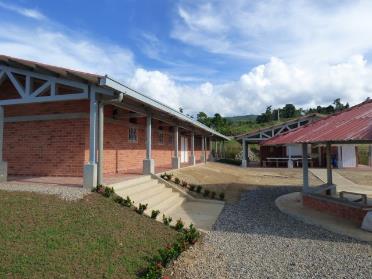 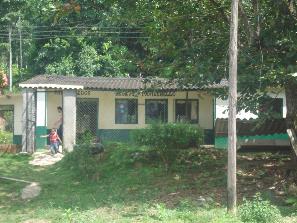 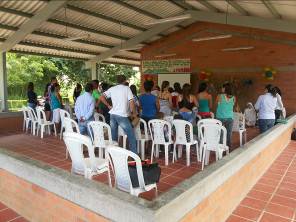 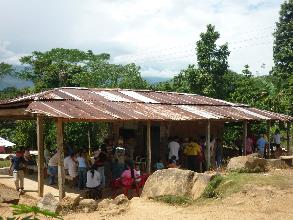 Construcción de 5 escuelas nuevas y mejoramiento de 4 más
IDENTIFICACIÓN Y SEGUIMIENTO A USOS Y USUARIOS DEL RÍO SOGAMOSO
Actividad realizada desde el 2010, 4 años antes del llenado del embalse.
Validado en 2011 y 2012 con comunidades y autoridades .
Identificación de 1.430 núcleos familiares entre pescadores, mineros artesanales y agricultores de vegas e islas.
Programas de formación, en convenio con el SENA.
Más de 200 proyectos productivos a las familias usuarias del río.
Monitoreo y diagnóstico del estado de los recursos naturales asociados al río.
En los 75 kilómetros desde la presa hasta la confluencia del Sogamoso al río Magdalena, se continua con el monitoreo y acompañamiento a las familias usuarias del río.
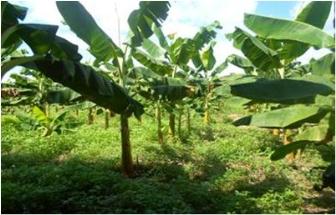 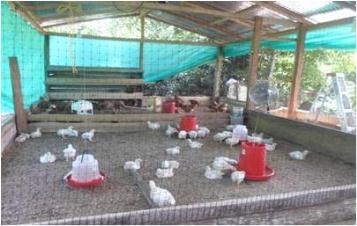 RESTITUCIÓN DE INFRAESTRUCTURA AFECTADA
Programa para la restitución de la infraestructura que fue ocupada por el embalse.
Construcción de:
 
51,3 km de vías.
16 puentes y dos túneles viales de 1.100 y 200 m con mejores especificaciones que las de las obras existentes. 
Las vías y puentes sustituidos durante la construcción del Proyecto son:

Tramo de la vía Bucaramanga a Barrancabermeja, en el sector Capitancitos - Puente La Paz.
Tramo de la vía a San Vicente, sector Lisboa – La Cananá con las conexiones Peñamorada y Montebello.
Puente Geo Von Lengerke, en la vía Girón- Betulia.
Puente Guillermo Gómez Ortiz en la vía Bucaramanga - Zapatoca.
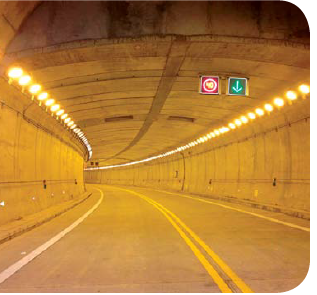 Túnel Vial Número 1
RESTITUCIÓN DE INFRAESTRUCTURA AFECTADA
Puente El Tablazo
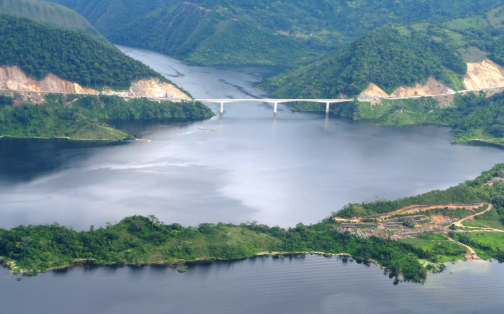 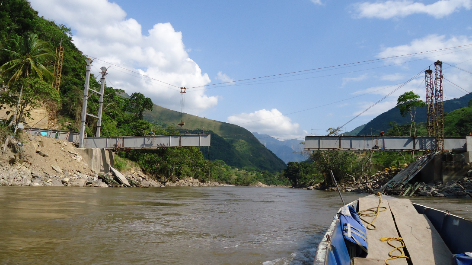 Después
Antes
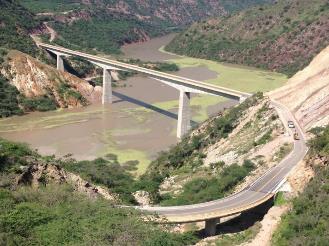 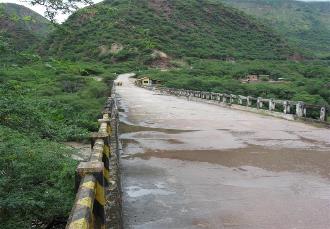 Puente Gómez Ortiz
Antes
Después
RESTITUCIÓN DE INFRAESTRUCTURA AFECTADA
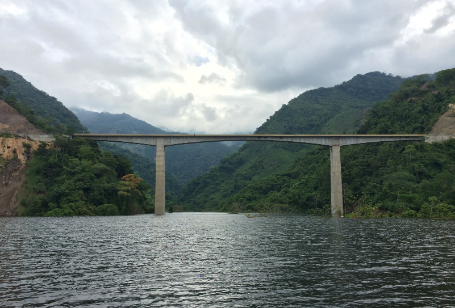 Puente Pujamanes
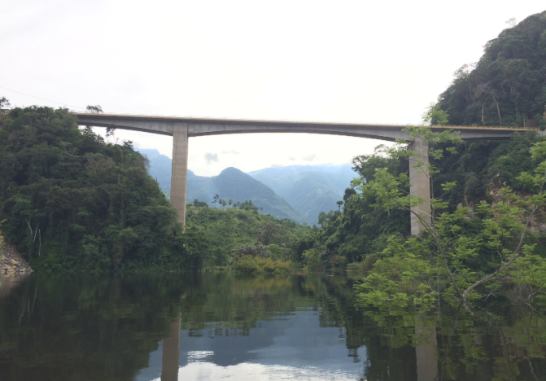 Puente El Ramo
RESTITUCIÓN DE INFRAESTRUCTURA AFECTADA
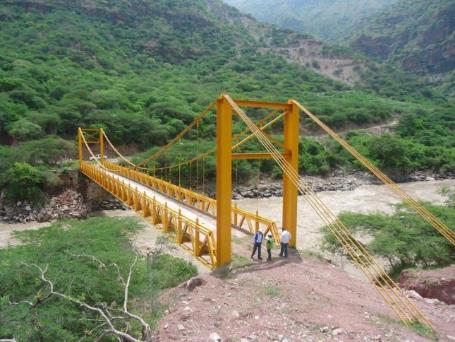 Zona del Puente Puente Geo Von Lengerke , antes del inicio de trabajos
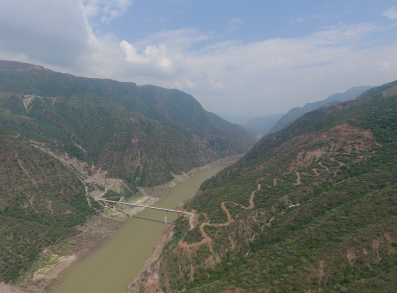 Sustitución vial construida
MONITOREO CONDICIONES MICRO-CLIMÁTICAS EN EL ÁREA DEL EMBALSE
Instalación y monitoreo de una red de estaciones climatológicas (7 estaciones) - para  mediante variables tales como: humedad, temperatura, evaporación, etc.
Montaje de 27 parcelas demostrativas con cultivos de cacao, cítricos, café, tabaco, etc
Encuesta de percepción de las comunidades frente a un posible cambio en el microclima. 
Selección de predios parcelas demostrativas y monitoreo de cultivos – acuerdos con la comunidad.
Establecimiento de franjas tipo de cultivos actuales en sitios representativos.
Realización de un inventario técnico (diagnóstico) de las explotaciones agrícolas y del estado actual de los cultivos.
La realización de un diagnóstico agro- económico, estudio de suelos y de productividad.
Modelo Agroclimático (microclima + cultivos).
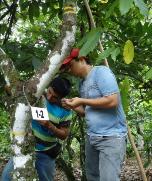 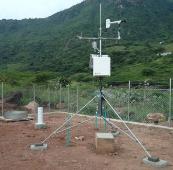 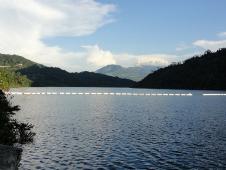 MONITOREO CONDICIONES MICRO-CLIMÁTICAS EN EL ÁREA DEL EMBALSE
PERCEPCIÓN DE LA COMUNIDAD
MONITOREO CONDICIONES MICRO-CLIMÁTICAS EN EL ÁREA DEL EMBALSE
Programa pionero en el país
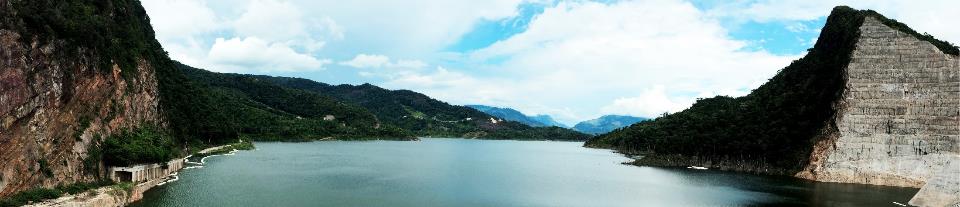 “Programa para atender la percepción de la comunidad acerca de condiciones micro-climáticas en el área de embalse”
Monitoreo Climático
Monitoreo Agronómico
27 Parcelas de Cacao y 4 de Café 
Productividad
Variables Fenológicas
Variables Fitopatológicas
7 Estaciones Climatológicas
Temperatura (T), Humedad Relativa (HR), Precipitaciones (LL), Velocidad del viento (VV),  Evaporación (EV) y Radiación Solar (RS)
MONITOREO CONDICIONES MICRO-CLIMÁTICAS EN EL ÁREA DEL EMBALSE
Alcances generales
Análisis e interpretación de variables climáticas obtenidas a través de la red de estaciones climatológicas. 
Inventario agronómico de los principales sistemas productivos de la región.
Seguimiento y monitoreo en las parcelas agronómicas en cultivos de cacao, café y tabaco.
Mantenimiento y seguimiento a las parcelas de manejo convencional objeto de estudio.
Monitoreo de las variables agronómicas de las especies de cacao, café y tabaco
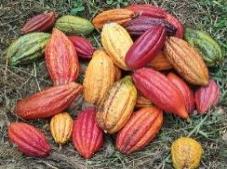 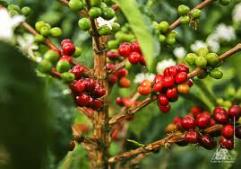 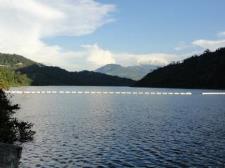 MONITOREO CONDICIONES MICRO-CLIMÁTICAS EN EL ÁREA DEL EMBALSE
Alcances generales
f. 	Estrategia de comunicaciones mediante talleres,  encuesta de percepción, elaboración de cartillas, libros y programas radiales que permitan transferir el conocimiento, avances y resultados. 
g. 	Disponer de asesoría externa a nivel técnico de manera que se aporte y potencialice el análisis e interpretación de la información climática, agronómica y su interrelación.
h. 	Participación en escenarios académicos en los cuales se expongan los avances y resultados de la investigación.
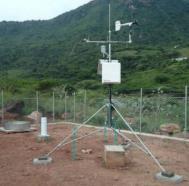 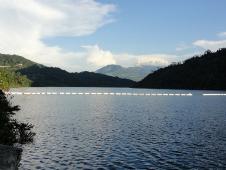 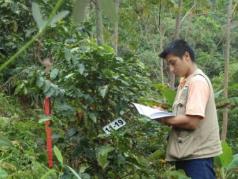 PROTECCIÓN DEL RECURSO ÍCTICO Y PESQUERO DEL RÍO SOGAMOSO
Mesa de Pesca
Objetivo

Fortalecer al sector pesquero artesanal aguas abajo del Proyecto, con el fin de ayudar con la organización y creación de empresa de las comunidades que realizan esta actividad.
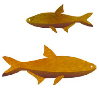 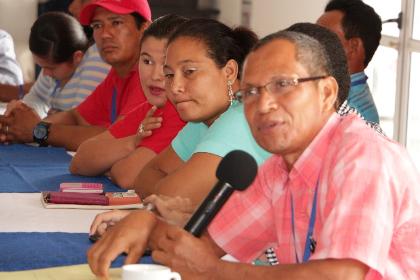 Conformada por las 11 asociaciones de pescadores ubicadas desde el sitio de la presa, hasta la desembocadura del río Sogamoso en el río Magdalena.
PROTECCIÓN DEL RECURSO ÍCTICO Y PESQUERO DEL RÍO SOGAMOSO
Siembra de peces
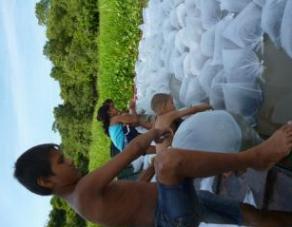 Antes del llenado:
20 millones de peces aguas abajo y 1 millón aguas arriba.
Se recuperó la infraestructura de la estación piscícola San Silvestre - Barrancabermeja.
Restauración del bosque ribereño de los afluentes del bajo Sogamoso
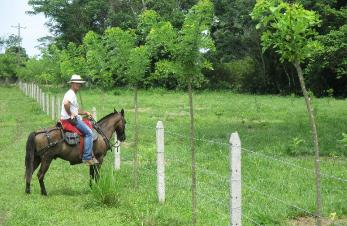 Rehabilitación y protección de 300 hectáreas de bosques de la ribera del río.
Firma de 51 acuerdos con propietarios de predios para la siembra de árboles
6 viveros comunitarios.
Programa de cazadores de semillas (niños y jóvenes).
PROTECCIÓN DEL RECURSO ÍCTICO Y PESQUERO DEL RÍO SOGAMOSO
Plan de Ordenamiento Pesquero del Bajo Sogamoso
Formulación y en trámite de adopción por parte de la AUNAP
Concertación con las asociaciones de pescadores y la AUNAP (Autoridad Nacional de Acuicultura y Pesca).
La pesca podrá realizarse tanto aguas arriba como aguas abajo de la presa.
Aprovechamiento pesquero, respetando la reglamentación y los acuerdos.
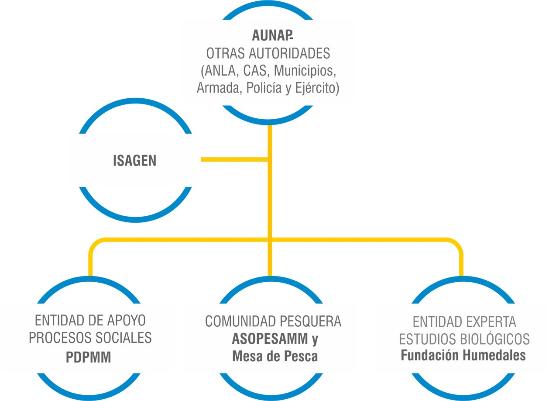 PROGRAMA PARA APROVECHAMIENTO ÍCTICO Y PESQUERO EN LAS ZONAS DE BARRERAS.
Acuerdo con la Autoridad Nacional de Acuicultura y Pesca – AUNAP – lineamientos de ordenamiento pesquero
Rescate de aproximadamente 29.280  ejemplares de peces, en febrero al inicio del desvío
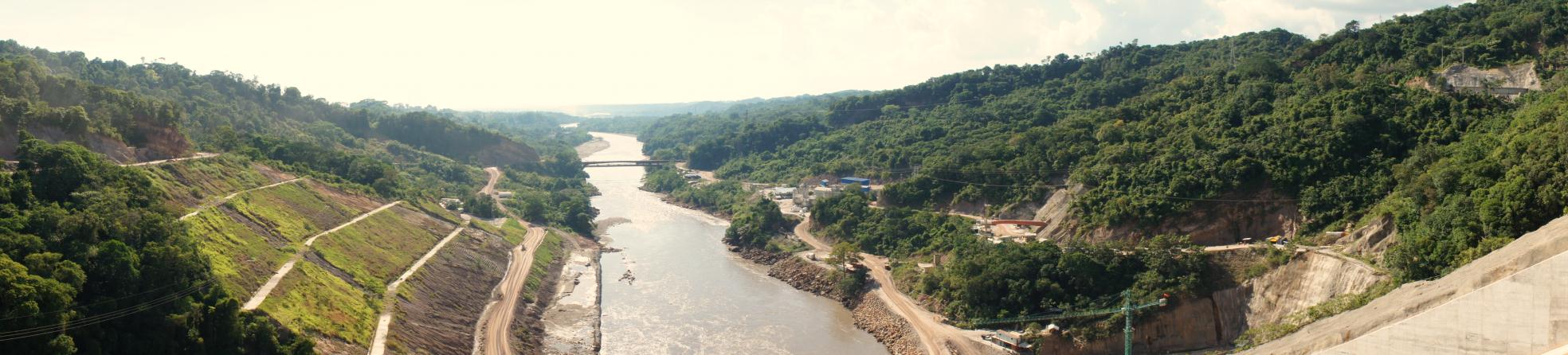 4. GESTIÓN DE SOSTENIBILIDAD AMBIENTAL
GESTIÓN DE SOSTENIBILIDAD AMBIENTAL
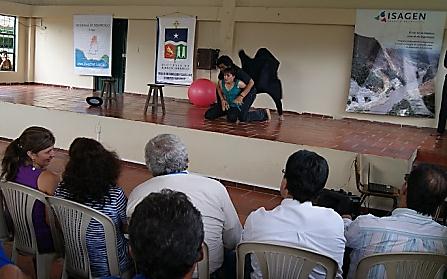 Atención psicosocial y salud sexual y                          reproductiva. Convenio ISAGEN, UNFPA , Diócesis y PDPMM.  
Brigadas de salud– Fundación Alas para la Gente y Hospital de Betulia.
Acueducto, potabilización del agua  y alcantarillado para Tienda Nueva, La Playa y El Peaje.
Diseño acueducto cabeceras Betulia y Zapatoca.
Diseño acueducto El Llanito.
Recolección residuos de la Zona de Obras y transporte hasta su disposición final.
Apoyo para construcción del puente El Tablazo, en convenio con la Gobernación de Santander.
Estudio de paleontología, en Convenio con Instituto Smithsonian y SGC.   
Plan de Ordenamiento del Embalse Topocoro
PROAS
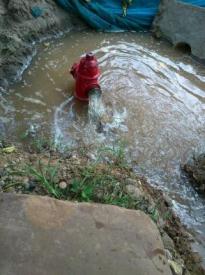 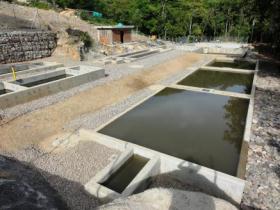 Construcción del acueducto Tienda Nueva, El Peaje y la Playa
GESTIÓN SOSTENIBILIDAD AMBIENTAL
Primera biblioteca rural, en convenio con Fonade y la Biblioteca Nacional de Colombia.
Salón comunal. 
Estación de Policía.
Dotación del Colegio Nuestra Señora de La Paz.
Transporte para estudiantes del Colegio Nuestra Señora de la Paz.
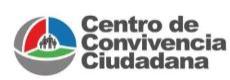 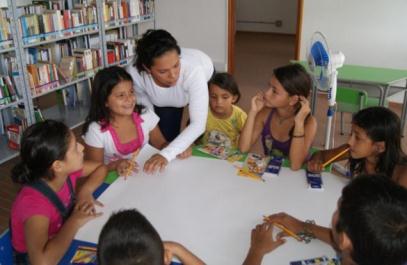 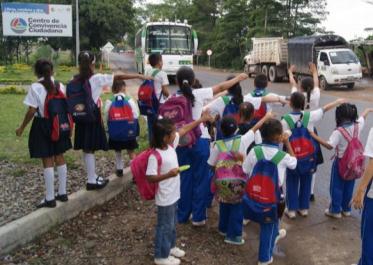 GESTIÓN SOSTENIBILIDAD AMBIENTAL
Formulación Participativa del Plan de Ordenamiento Embalse Topocoro
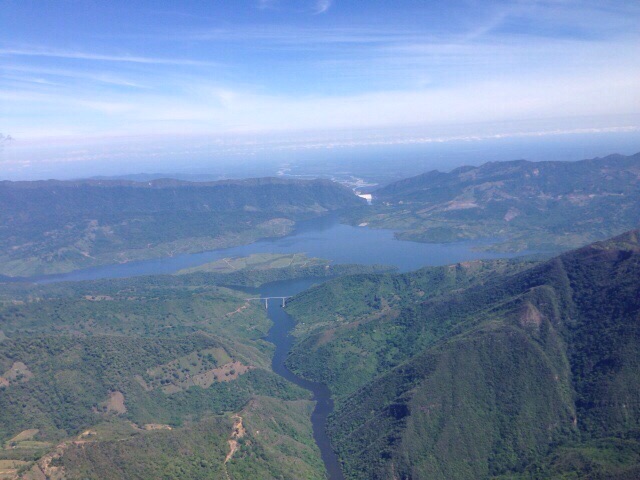 GESTIÓN SOSTENIBILIDAD AMBIENTAL
Formulación Participativa del Plan de Ordenamiento Embalse Topocoro
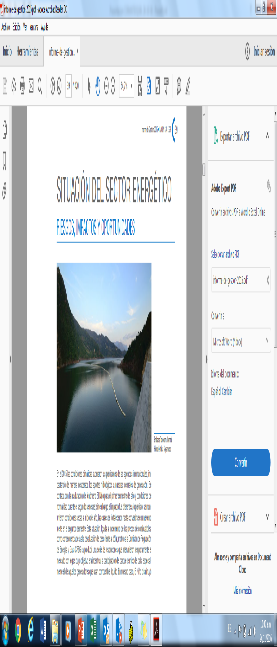 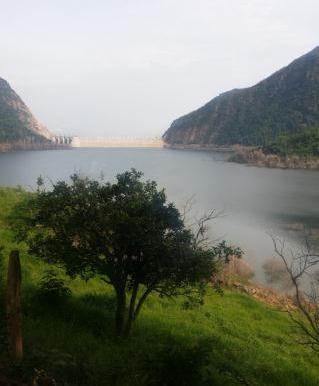 OBJETIVOS

Formular plan de ordenamiento de usos alternativos a la generación de energía y zonificar el embalse Topocoro.
Identificar plataforma institucional y de organizaciones privadas y comunitarias.
Desarrollar una metodología participativa.
Establecer prioridades y limitantes ambientales.
Fomentar la creación de un Comité Gestor con entes territoriales para la ejecución del POE
GESTIÓN SOSTENIBILIDAD AMBIENTAL
Formulación Participativa del Plan de Ordenamiento Embalse Topocoro
GESTIÓN SOSTENIBILIDAD AMBIENTAL
Zonificación General de Usos
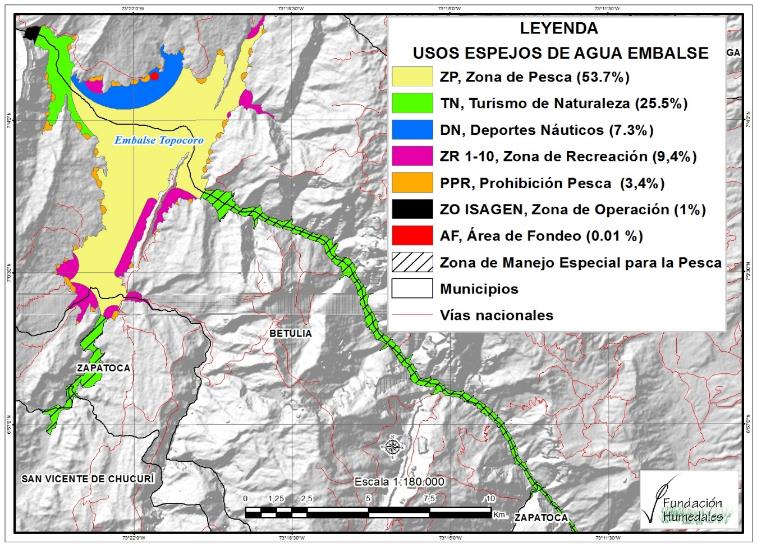 4. PROGRAMA DE INVERSIÓN POR USO DEL AGUA Y COMPENSACIÓN POR PÉRDIDA DE BIODIVERSIDAD
PROGRAMA DE INVERSIÓN POR USO DEL AGUA Y COMPENSACIÓN POR PÉRDIDA DE BIODIVERSIDAD
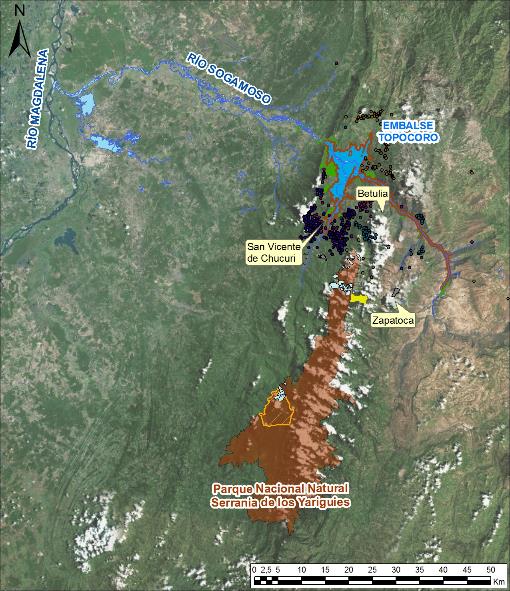 Inversión por Uso del Agua
Plan de Ordenamiento y Manejo de la cuenca. 
Mejoramiento de fuentes de agua para consumo humano:
Recuperación de alrededor de 2000 ha en las riberas de fuentes hídricas
135 familias con estufas eficientes construidas y vinculadas a procesos de conservación
Programas de uso eficiente del agua en los centros educativos de la zona.
Saneamiento básico rural:
476 familias con sistemas nuevos
33 escuelas con sistemas nuevos
1 centro de salud con sistema nuevo
Saneamiento predial del Parque Nacional Natural Serranía de los Yariguíes:
1500 Ha adquiridas y en procesos de restauración ecológica.
PROGRAMA DE INVERSIÓN POR USO DEL AGUA Y COMPENSACIÓN POR PÉRDIDA DE BIODIVERSIDAD
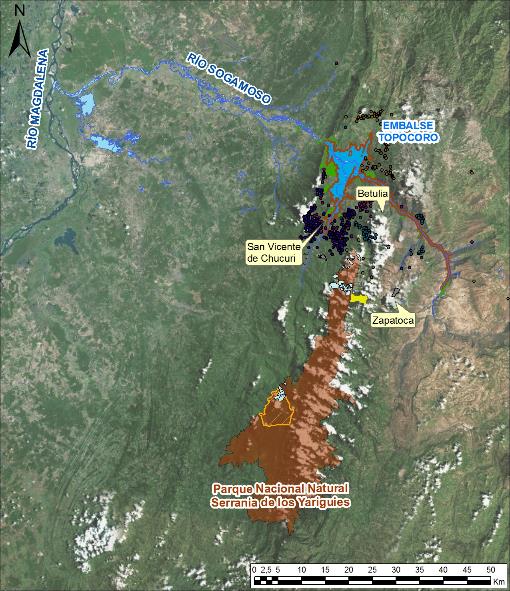 Compensación por pérdida de biodiversidad
8472 Ha en procesos de restauración ecológica
1400 Ha en franja protección embalse en procesos restauración ecológica.
Generación de un corredor ecológica que conecta ecosistemas de llanura aluvial con sistemas paramunos.
5. PROTOCOLO DE SOSTENIBILIDAD DE LA IHA: UNA HERRAMIENTA PARA EVALUAR LA SOSTENIBILIDAD
ASOCIACIÓN INTERNACIONAL DE HIDROELECTRICIDAD - IHA
Asociación sin ánimo de lucro conformada por organizaciones y profesionales
Fundada en 1995 con el auspicio de la UNESCO
Objeto: avanzar en el conocimiento de todos los aspectos relacionados con la hidroelectricidad y promover la sostenibilidad de la industria mediante la implementación de buenas y mejores prácticas en su desarrollo
Oficinas: Reino Unido, China, Brasil  
Con presencia en más de 100 países y 100 patrocinadores y afiliados
ISAGEN es miembro desde 2012 como Patrocinador Corporativo, actualmente en categoría Oro
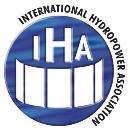 PROTOCOLO DE SOSTENIBILIDAD DE LA IHA: UNA HERRAMIENTA PARA EVALUAR LA SOSTENIBILIDAD
Es una herramienta práctica y concisa para la evaluación de la sostenibilidad de la energía hidroeléctrica

Enfocada a cada una de las etapas del ciclo de vida de un proyecto: preparación (estudios), implementación (Construcción) y operación

Con posibilidad de aplicación a proyectos de distintos tipos, escalas y entornos geográficos a nivel global

Compila los temas relacionados con la sostenibilidad de manera estructurada

Recoge las buenas prácticas de la industria y propende por incorporar las mejores prácticas comprobadas

La evaluación se basa en la evidencia objetiva respaldada en los hechos; reproducible y verificable 
Permite presentar los resultados de una manera estandarizada, en una escala entre 1 y 5 - 1 refleja el hallazgo de mas de una brecha en buenas prácticas y 5 que se satisface las buenas prácticas básicas y las mejores prácticas comprobadas.
METODOLOGÍA Y RESULTADOS
Se basa en evidencias del desempeño en cada tema.

Refleja el desempeño en relación con buenas prácticas básicas y/o mejores prácticas comprobadas.

El sistema de calificaciones es como sigue:


5	Satisface las buenas prácticas básicas y las mejores prácticas 	comprobadas
4	Satisface las buenas prácticas básicas con una brecha 	significativa         	frente a las mejores prácticas comprobadas

3	Satisface las buenas prácticas básicas con más de una brecha 	significativa frente a las mejores prácticas comprobadas

2	Una brecha significativa frente a las  buenas prácticas básicas


1	Más de una brecha significativa frente a las buenas prácticas 	básicas
RESULTADOS
Comunicación y consulta
Regímenes de flujo aguas abajo
Gobernanza
Gestión social y medioambiental
Preparación y llenado del embalse
Gestión integral del proyecto
Residuos, ruido y calidad del aire
Seguridad de la infraestructura
Calidad del agua
Viabilidad financiera
Erosión y sedimentación
Biodiversidad y especies invasoras
Beneficios del proyecto
Adquisición
Salud pública
Comunidades y medios de sustento afectados
Patrimonio cultural
Condiciones laborales y del trabajo
Reasentamiento
Población indígena
ANÁLISIS RESULTADOS
Resultados

Buenas Prácticas: 16 de 19 temas
 Mejores Prácticas: 7 de 19 temas
Brechas frente a las buenas prácticas: 3 de 19 temas

Gestión Ambiental y Social: alcance en la evaluación de impactos acumulativos.
Erosión y Sedimentación: carencia de monitoreos aguas arriba
Calidad del Agua: discontinuidad de monitoreos.
APRENDIZAJES Y CONCLUSIONES
Permitió contrastar la gestión ambiental de ISAGEN durante la construcción del Proyecto a la luz de un Protocolo muy completo y exigente.
Reflejó, por medio de las entrevistas a terceros, la forma como nos ven los grupos de interés.
Evidenció una gestión con altos estándares ambientales y de responsabilidad empresarial por parte de la Compañía, orientados a materializar una visión del desarrollo sostenible.
Posibilitó una mejor interrelación entre los diferentes equipos de la Organización.
CENTRAL HIDROELECTRICA SOGAMOSO
Se cumplió reto de construir la Central Sogamoso con la satisfacción de haber construido también relaciones de respeto, confianza y largo plazo con las comunidades y autoridades de la Región, quienes fueron protagonistas clave para su construcción y ahora, con visión de futuro, dan continuidad a iniciativas planteadas por la Empresa y trabajadas conjuntamente para generar nuevas oportunidades de desarrollo.
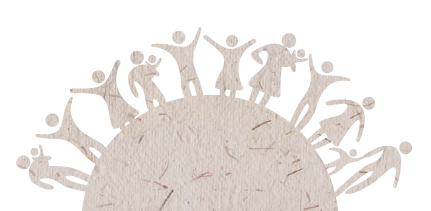 GRACIAS